Презентация мероприятия 
совместной деятельности детей и взрослых для старшего дошкольного возраста«Морское путешествие»

Использованы здоровьесберегающие технологии:
-Дыхательная гимнастика А.Н. Стрельниковой
-Ритмопластика А.И.Бурениной 
-Игровой стретчинг А.Назаровой
Информационно-коммуникационные
 технологии:
-презентация «Морское путешествие»


Санкт-ПетербургГБДОУ № 100 Калининского районаЕфременко И.А.
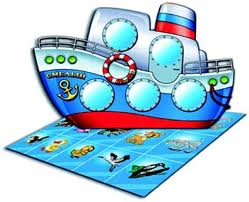 Задачи:1.Упражнять детей в ходьбе, беге, прыжках на батуте, подлезании под дугу.2. Развивать ловкость, выносливость, продолжать развивать двигательное воображение, используя карты-схемы. 3.Создать у детей положительный эмоциональный настрой.4.Воспитывать чувство коллективизма, взаимопомощи.5. Доставить детям радость и удовольствие.
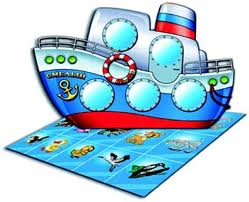 1 часть- вводнаяВедущий: Ребята, сегодня мы отправимся в морское путешествие. Нас ждут хорошее настроение, веселые соревнования, интересные игры.И так, вперед!
А поплывем мы на корабле!
 Игровой стретчинг А.Назаровой
Упражнение «Кораблик»
И.П. Лечь на живот, руки вдоль туловища.
1.Ухватить руками ноги выше щиколотки.Прогнуться ,поднимая голову, грудь и бедра насколько возможно.
2. Вернуться в И.П. Дыхание : вдох в 1-ой фазе, выдох во 2-й.
Динамический вариант: раскачивание на животе.
Дыхательное упражнение   "Ладошки" И.П.: станьте прямо, согните руки в локтях (локти вниз) и "покажите ладони зрителю". Делайте шумные, короткие, ритмичные вдохи носом и одновременно сжимайте ладони в кулаки (хватательные движения). Подряд сделайте 4 резких, ритмичных вдоха носом (то есть "шмыгните" 4 раза).отдохните 3-4 секунды; Сделайте еще 4 коротких, шумных вдоха и снова пауза.
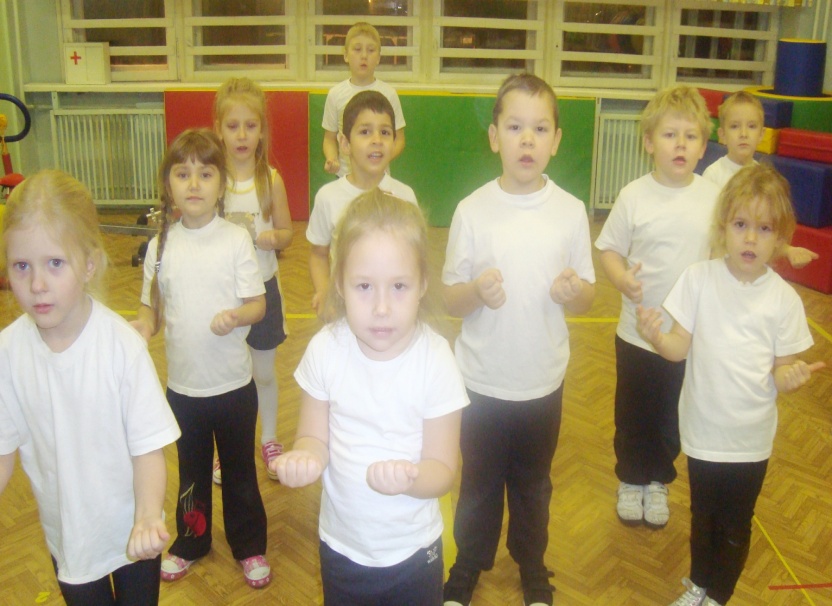 Элемент  ритмопластики 
 Музыкально- пластическая композиция
 «Голубая вода»Муз. Поля Мориа
 («Ритмическая мозаика» 
стр.160 ,№ 85)
Ведущий:А теперь морская разминка!фонограмма №1

Ведущий:Ребята, куда это мы с вами приплыли?Здесь жарко, пальмы растут, лианы свисают, а вокруг море бушует.  Что же это?Дети: Остров!
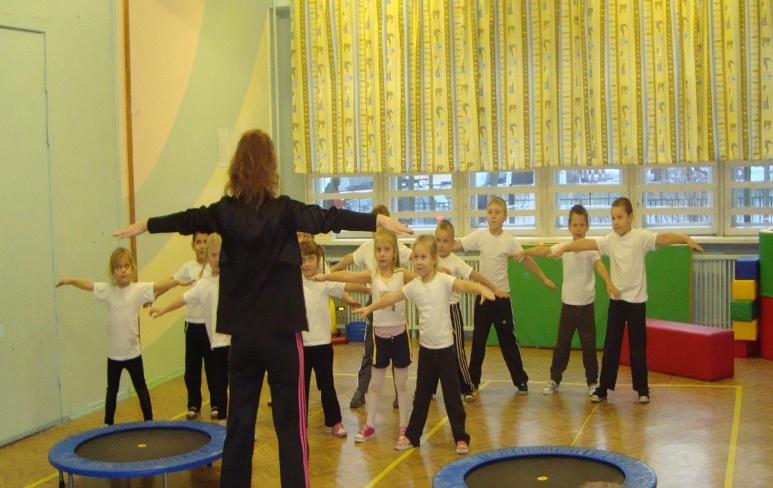 Ведущий:Интересно, есть здесь кто-нибудь или он необитаемый.          ( За дверью слышатся шум, крики. Появляется пират.В руках вертит пистолетом. Достает нож.).
Звучит музыка из “Пиратов Карибского моря”- фонограмма №2
Ведущий: Ребята,  вы узнали ,кто это?Дети: Пират!Пират: Это я.Кто нарушил мой покой?Кто устроил шум и вой? (смотрит в подзорную трубу) Ведущий:Это ребята из детского сада. Мы занимаемся  физкультурой, чтобы быть сильными и здоровыми.
Пират:               Ага, рассказывайте, меня не обманешь. Вы ищете клад, который зарыл старый пират, но у вас ничего не выйдет. Я сейчас  с вами разделаюсь. (достаёт ножи) Ваша песенка спета!Ведущий: Уважаемый пират! Мы и, правда, вас не обманываем. Мы не кладоискатели, а просто ребята-спортсмены. Мы любим заниматься физкультурой и спортом. Посмотрите, какие ребята у нас стройные, подтянутые.Пират:А вы мне нравитесь. Я, пожалуй, возьму вас в свою команду, и вы мне поможете отыскать мой клад.Но чтобы добраться до клада, нужно уметь дружно  шагать друг за другом, след в след. Вы умеете?Ведущий: Сейчас мы тебе покажем.
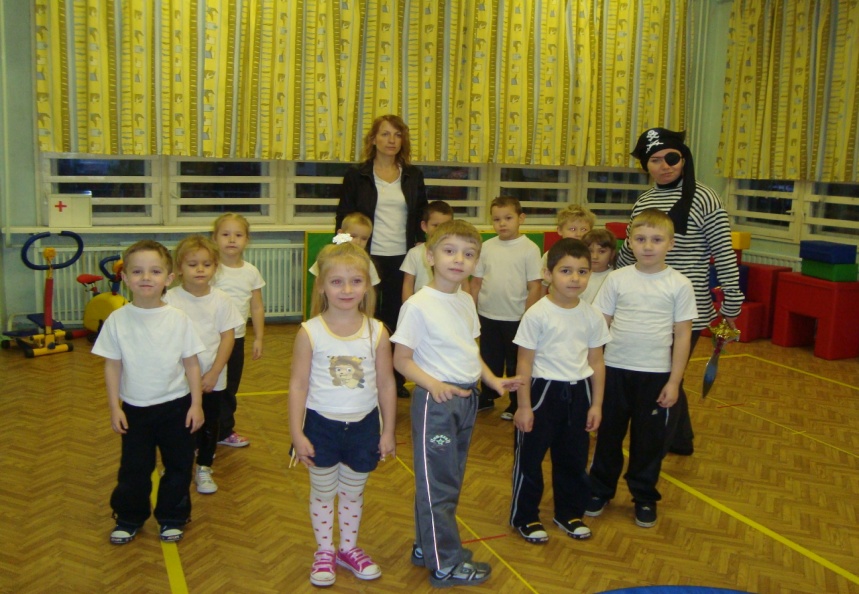 Задание № 1  Упражнение «Следы»Дети друг за другом шагают по следам на другую сторону зала.Обратно дети шагают , держась за правое плечо впереди стоящего.Фонограмма № 3Пират:Вы молодцы! Отлично идете!И скоро до цели конечно дойдете.Пират:Ой, ребята, а что это такое! Наверное, это мостик для капитана (встает на батут, смотрит вдаль) Дети: Нет!Пират: А, я знаю, это такой якорь для корабля! Дети: Нет!Пират: Что же это? Дети: Батут!Пират: А-а, на нем поют! Дети: Нет!Пират: Ну, тогда  на нем сидят! Что же на нем надо делать?(отчаянно спрашивает)Дети: Прыгать!
2 часть- основная
Задание  № 2Эстафета «Дружная пара»Участники стоят парами. По сигналу первая пара бежит до батута, один игрок  встает на батут и делает два прыжка, другой – держит его за руку. Добегают до стойки, обегают её, добегают до батута и меняются ролями - первый игрок держит за руку, второй – прыгает.
 Пара возвращается бегом к команде и встает в конец 
колонны.
Звучит музыка «Песня пиратов»(из м/ф «Лентяево»)
фонограмма №4
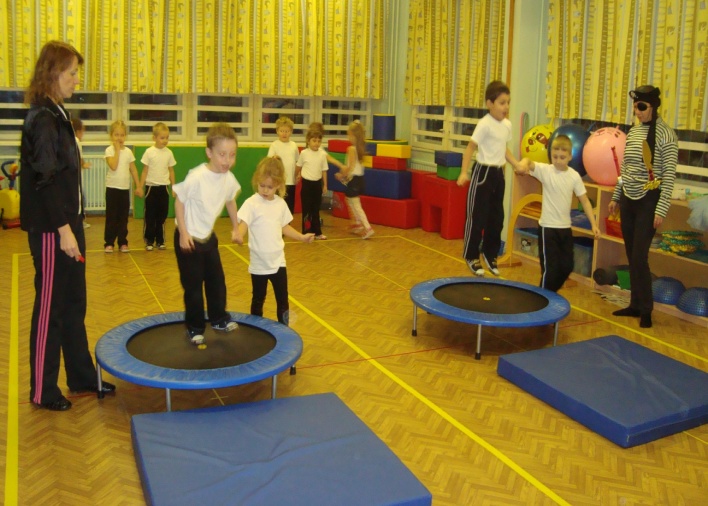 Дыхательное упражнение «Обними себя»

И.П.- стоя, руки согнуты в локтях перед грудью. 
Свести руки, при этом правая рука
 то сверху, то снизу;
 вдох резкий , 
выдох происходит 
автоматически, 
через слегка приоткрытый 
рот.
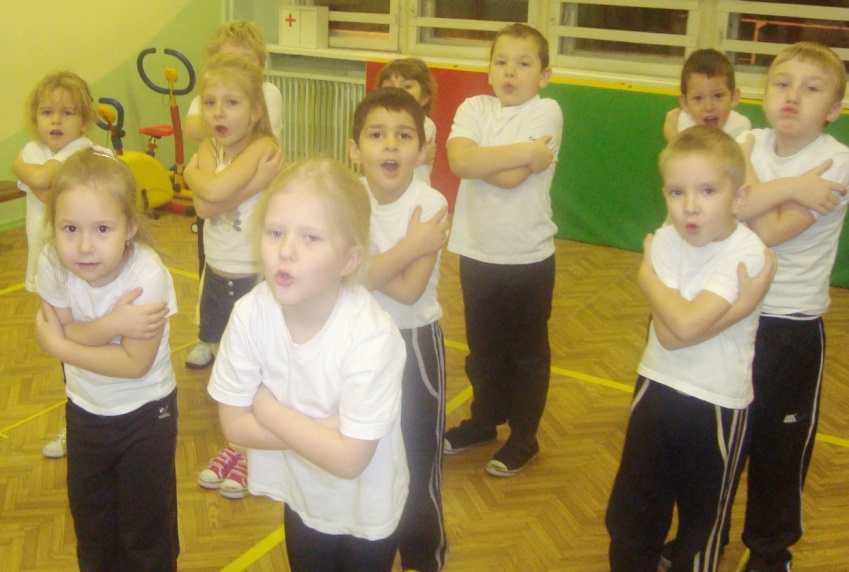 Задание № 3Эстафета«Сигнальщики»Первый участник стоит в обруче около ориентира. В обруче разложены карточки, обозначающие разное положение рук. Второй участник бежит до батута, встает на него, делает два приседания  и выполняет движения руками, соответствующие  карточке, которую показывает первый участник. Спрыгивает с батута, бежит до обруча и меняет первого игрока. Первый игрок возвращается
 к команде и встает в конец 
колонны. Бежит следующий.
Звучит музыка 
фонограмма № 5 
Песня «Если море меня позовет»
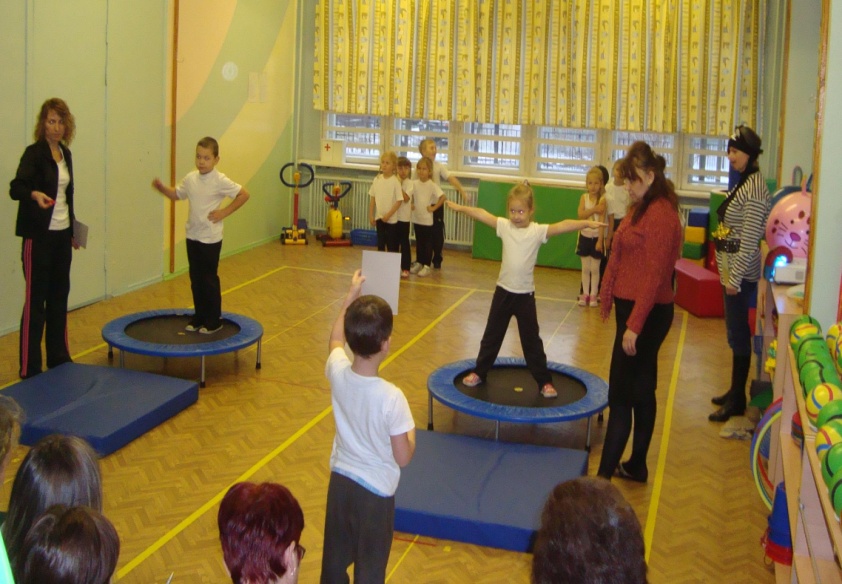 Игровой стретчинг А.Назаровой
Упражнение «Морская звезда»

И.П. Встать прямо. Ноги поставить чуть шире плеч.
 Руки развести в стороны .
1-Медленно наклониться вправо,
 не сгибая ног и рук, коснуться
 правой рукой правой ноги, 
посмотрев на ладонь
 вытянутой вверх левой руки.
2-И.П.
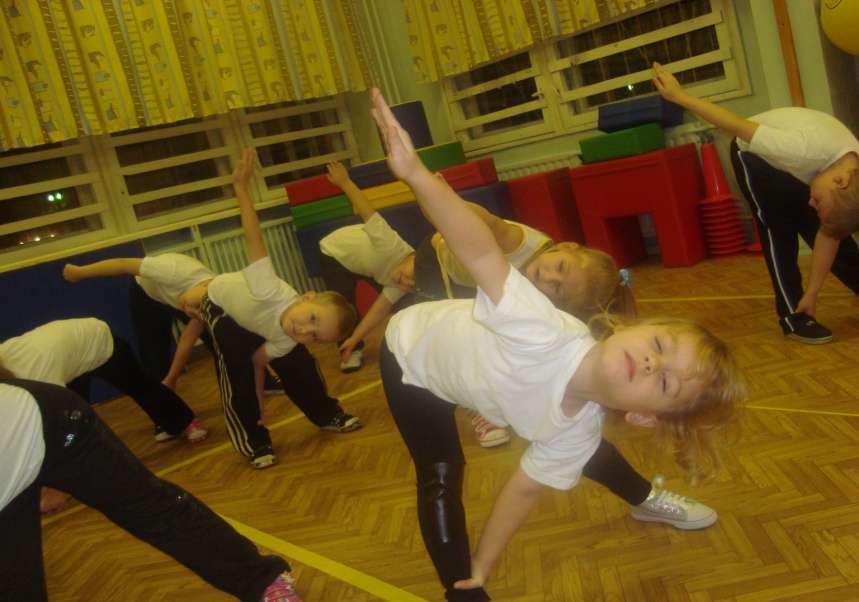 Подвижная игра «Волна»
Пират:А сейчас мы поиграем с волной (берет голубую ткань)Надо пробежать под волной три раза.(пират и ведущий натягивают ткань- «волну»,  имитируют движение волны, дети пробегают под «волной») Звучит музыка песня «Ах, это море»-фонограмма № 6 Ведущий:  
А теперь волна утихает, 
становится меньше(ткань опускается 
вниз, дети должны
 перепрыгнуть через «волну»)
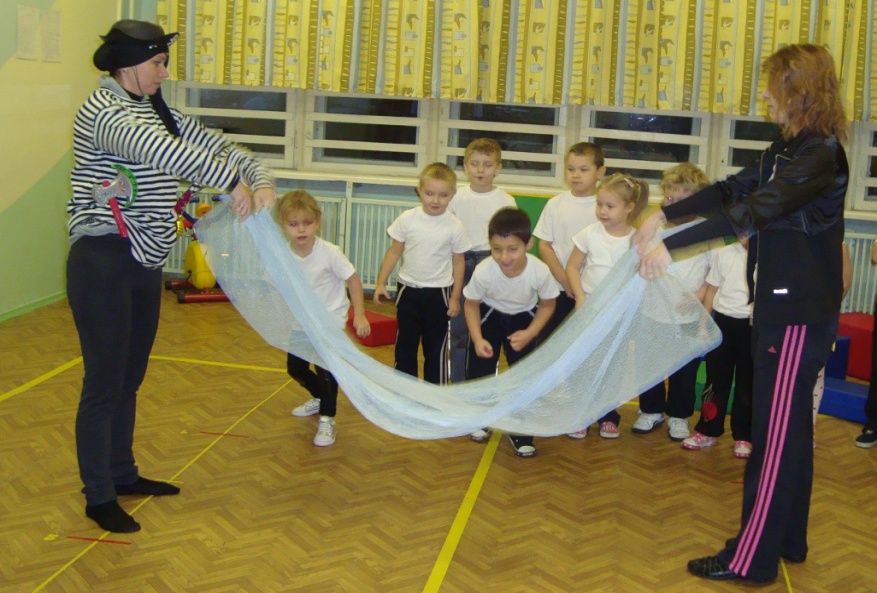 3часть- заключительнаяВедущий:А теперь заключительная игра!(Дети строятся в круг)Коммуникативная игра “Плыли мы на корабле”Дело было в октябре, плыли мы на корабле.По реке, по морю плыли,  много нового открыли.В море – ветер, не боялись, за мизинчики держались!Слова повторяются со сменой последней строки:В море – волны, не боялись, мы за плечики держались!В море – буря, не боялись,
 мы за спинки все держались!В море – шторм, мы не боялись,
 за коленочки держались!В море – дружба, не боялись, 
мы за ручки все держались, 
никогда не расставались!
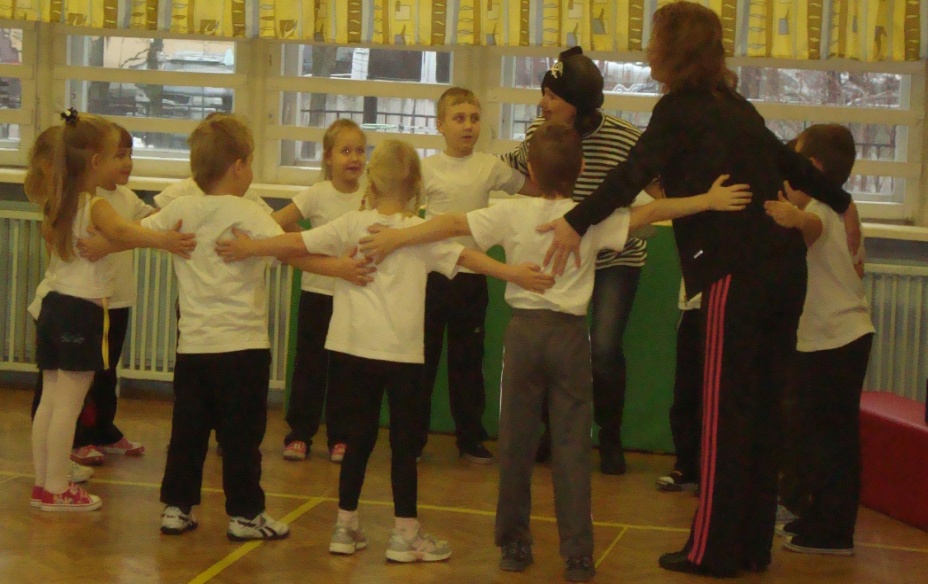 Дыхательное упражнение
 «Очищающее дыхание» -«Ха-дыхание»
    И.П.- стоя, руки опущены вниз. Сделать полный вдох, а затем резким усилием выдохнуть воздух через широко раскрытый рот с резким звуком «ХА!» Пират:Вот теперь пора расстаться!На море надо возвращаться.Меня  приключения ждут, друзья.Всем счастливо и пока!
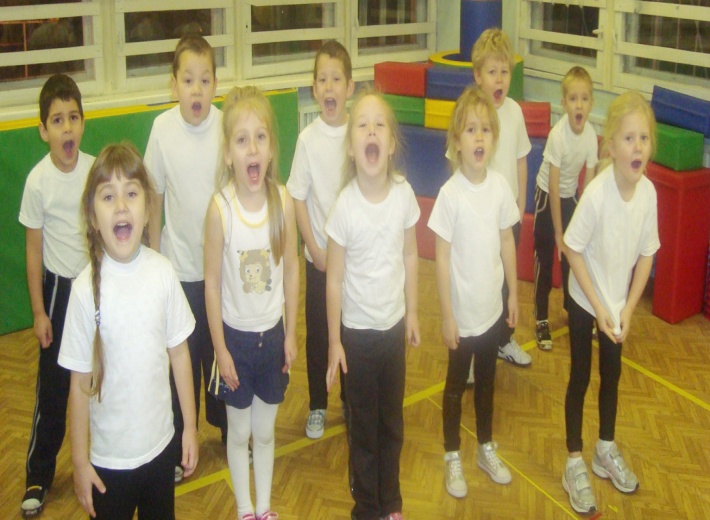 Литература:1.Л.Д.Глазырина, В.А. Овсянкин «Методика физического воспитания детей дошкольного возраста», Москва, «Владос»,2005.2.Л.В. Яковлева, Р.А. Юдина«Физическое развитие и здоровье детей 3-7 лет», Москва, «Владос», 2004.3. С.Н.Кучкин «Дыхательные упражнения в спорте»,  Волгоград, 1991.4. К.К.Утробина «Занимательная физкультура в детском саду», Москва , 2008.5. М. Н. Щетинин  «Дыхательная гимнастика А.Н. Стрельниковой», Москва, 2007 
6. http://mp3sort.com
7. www.solnet.ee/
Фонограмма:№1.Музыка Поля Мориа Разминка№2.Песня из к\ф «Пираты Карибского моря»Выход пирата№3.Песня «Веселая пиратская»Упражнение «Следы »№4.  «Песня пиратов»(из м/ф « Лентяево»)Эстафета «Дружная пара»№5. Песня «Если море меня позовет»Эстафета «Сигнальщики»№6.Песня «Ах, это море»Игра «Волна»№7.Песня «Волна»Эстафета «Меткий моряк»№8. «Пираты Карибского моря»сундук